Факультет права НИУ ВШЭ
департамент правового регулирования бизнеса
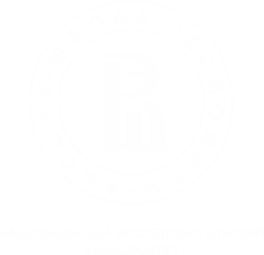 Принципы международной вежливости и взаимности в российской практике признания и исполнения иностранных судебных решений
© Гетьман-Павлова И.В.
Москва, 2022
Отождествление понятий «вежливость» и «взаимность», понимание этих категорий как одного единого «принципа международной вежливости и взаимности»
Постановление Пленума ВАС РФ от 25.12.2013 N 100 (ред. От 11.07.2014) «Об утверждении Инструкции по делопроизводству в арбитражных судах РФ (первой, апелляционной и кассационной инстанций)»: При отсутствии международного договора судебное поручение направляется через органы министерства юстиции РФ и министерство иностранных дел РФ в порядке международной вежливости (принципа взаимности)
Решение АС Брянской области от 21.05.2020 г. по делу № А09-9630/2018; решение АС Новосибирской области от 17.09.2021 г. по делу № А45-449/2021: «При отсутствии международного договора судебное поручение направляется через органы МЮ РФ в порядке международной вежливости (принципа взаимности). Данный принцип предписывает государствам относиться к иностранному правопорядку вежливо и обходительно, предполагает взаимное уважение судами различных государств результатов деятельности каждого. 
АО СК по гражданским делам Первого апелляционного суда общей юрисдикции от 20 апреля 2022 г. по делу N 66-1258/2022: «К общепризнанным принципам международного права, в частности, относятся … принцип взаимности и международной вежливости». 
АО СК по гражданским делам Второго апелляционного суда общей юрисдикции от 06 июня 2022 г. по делу N 66-588/2022: «… на основании принципа взаимной вежливости … на основе принципа международной вежливости и взаимности».
Разграничение понятий «вежливость» и «взаимность», понимание их как двух разных принципов
Вежливость и взаимность – это два отдельных самостоятельных принципа, это разные юридические категории, которые могут применяться при разных обстоятельствах и применение которых влечет разные последствия
Практика – тенденция к разграничению понятий: 2020-2022 гг. 48 дел, из них только 9 – отождествление, а 39 – разграничение
Постановление АС Центрального округа от 22.10.2020 г. № Ф10-3759/20 по делу № А48-9642/2019: «Международная вежливость (comitas gentium) включает не обладающие юридической силой правила доброжелательности, сдержанности, внимания и взаимного уважения государств как участников международных отношений. Принцип международной вежливости предписывает государствам относиться к иностранному правопорядку вежливо и обходительно, в то время как принцип взаимности предполагает взаимное уважение судами различных государств результатов деятельности друг друга»
Определение Аксайского районного суда Ростовский области от 6 апреля 2021 г. по делу 2-1125/2021: «Принцип международной вежливости предписывает государствам относиться к иностранному правопорядку вежливо и обходительно, в то время как принцип взаимности предполагает взаимное уважение судами различных государств к результатам деятельности друг друга».
Судам необходимо усвоить
Вежливость – это шаг, который государство делает первым, это шаг навстречу, т.е. односторонне действие, в расчете на ответную взаимную вежливость, но ее наличием не обусловленное
Вежливость не является юридической обязанностью и не предполагает наличия opinio juris 
Вежливость – это международное обыкновение, т.е. устойчивая, известная практика, при этом начало этой практики всегда представляет собой действие компетентных органов одного государства
Вежливость не требует представления доказательств ее наличия в другом государстве, она оказывается по инициативе суда исходя из интересов правосудия
Позитивная практика: Постановление Арбитражного суда Дальневосточного округа от 08.10.2018 N Ф03-4115/2018 по делу N А24-2543/2018. Удовлетворено заявление о признании и приведении в исполнение решения иностранного суда в отсутствие международного договора: «Одним из общепризнанных принципов международного права является принцип международной вежливости, предписывающий государствам относиться к иностранному правопорядку вежливо и обходительно» (о признании и приведении в исполнение на территории РФ решения Пусанского окружного суда, Восточный филиал (Республика Корея)
Негативная практика: Определение Московского городского суда от 23 июня 2021 г. по делу N 3м-0586/2021: 
Штейнсапир Д.Ю. обратился в Московский городской суд с ходатайством о принудительном исполнении решения Верховного суда в качестве Высшего суда справедливости Израиля от 24 июня 2018 года.
Суть решения: эксгумация останков покойного отца заявителя, умершего 29 июня 1997 г. и захороненного на Хованском кладбище, с целью проведения ДНК-теста Штейнсапира Д.Ю. в сравнении с образцом ДНК, который будет взят из могилы.
…Российская Федерация и Израиль не имеют действующего договора о правовой помощи по гражданским, семейным делам, положения которого, в частности, предусматривали бы взаимное признание и принудительное исполнение решений государственных судов другой стороны... Ссылки заявителя на возможность признания иностранных решений на основании принципов взаимности и международной вежливости не могут быть приняты во внимание, поскольку действующее гражданское процессуальное законодательство предусматривает возможность признания решений иностранных судов только при наличии международного договора и не предусматривает такой возможности исходя из принципов взаимности и международной вежливости.
… в связи с отсутствием международного договора между Российской Федерацией и Израилем не имеется предусмотренных ст.  409, 413 ГПК РФ оснований для рассмотрения по существу ходатайства Штейнсапира Д.Ю, а в его принятии надлежит отказать.
Вежливость при исполнении поручений (отказы в первой и второй инстанциях)
Первая инстанция – Определение АС г. Санкт-Петербурга и Ленинградской области от 7 февраля 2022 г. по делу № А56-73873/2020: Стороны – истец: ФАУ Российский морской регистр судоходства (Россия); ответчик: Palmali Gemicilik Ve Acentelik A.S. (Турция) (истец выиграл)
Ходатайство на проведение процедуры признания и разрешения принудительного исполнения решения Арбитражного суда города Санкт-Петербурга и Ленинградской области от 02.09.2021 по делу №А56-73873/2020 на территории Турецкой Республики на основе принципа международной вежливости и взаимности
Суд, рассмотрев вышеуказанное ходатайство истца, считает его подлежащим возврату заявителю, поскольку между Российской Федерацией и Турецкой Республикой отсутствует международный договор, предусматривающий возможность взаимного признания и исполнения судебных актов (решений), за исключением третейских споров (Конвенция о признании и приведение в исполнение иностранных арбитражных решений (Нью-Йорк, 1958 г.).
Вторая инстанция – Постановление Девятнадцатого арбитражного апелляционного суда от 28.07.2020 N 19АП-3004/2020 по делу N А48-9642/2019: Стороны – истец: ЗАО "Славянское» (Россия), ответчик: Multi Dairy Livestock B.V. (Нидерланды) (истец выиграл)
Апелляционная жалоба ЗАО на определение АС Орловской области от 27.04.2020 по делу N А48-9642/2019 об отказе в удовлетворении ходатайства ЗАО о направлении в компетентный суд иностранного государства заявления ЗАО о признании решения АС Орловской области от 26.02.2020 по делу N А48-9642/2019 и разрешении его принудительного исполнения на территории иностранного государства
Ссылка на возможность направления российским судом на основе международного принципа вежливости поручения суда, вынесшего решение, о признании решения суда на территории иностранного государства, отклоняется ввиду отсутствия международного договора или нормативного акта, предусматривающего такую обязанность суда.
Апелляционный суд приходит к выводу об отсутствии нормативных актов, позволяющих рассмотреть ходатайство о направлении в компетентный суд Нидерландов заявления истца о признании решения АС Орловской области N А48-9642/2019 и разрешении его принудительного исполнения, в связи с чем, судом первой инстанции правомерно отказано в его удовлетворении. Определение АС Орловской области от 27.04.2020 по делу N А48-9642/2019 оставить без изменения
Вежливость при исполнении поручений (кассационная инстанция)
Постановление Арбитражного суда Центрального округа от 22.10.2020 N Ф10-3759/2020 по делу N А48-9642/2019 
ЗАО "Славянское«, кассационная жалоба на определение АС Орловской области от 27.04.2020 и постановление Девятнадцатого ААС от 28.07.2020 по делу N А48-9642/2019 (удовлетворен иск ЗАО "Славянское" о взыскании с ООО Multi Dairy Livestock B.V. (Нидерланды)) 
Истец – в суд первой инстанции с ходатайством о направлении в компетентный суд Нидерландов его ходатайства о признании и приведении в исполнение на территории Нидерландов решения АС Орловской области от 26.02.2020 по настоящему делу. Определением Арбитражного суда Орловской области от 27.04.2020 в удовлетворении ходатайства отказано. Постановлением Девятнадцатого ААС от 28.07.2020 определение суда оставлено без удовлетворения.
Суд кассационной инстанции приходит к следующему: судами не учтено следующее.
Согласно ч. 1 ст. 13 АПК РФ Арбитражные суды рассматривают дела на основании Конституции РФ, международных договоров РФ... В силу ч. 6 той же статьи в случаях, если спорные отношения прямо не урегулированы … к таким отношениям… арбитражные суды применяют нормы права, регулирующие сходные отношения (аналогия закона)…
Ссылаясь на разъяснения ВАС РФ по вопросу применения Конвенции 1958 года, содержащиеся в письме от 01.03.1996 N ОМ-37, суд апелляционной инстанции не рассмотрел вопрос о применении положений данной Конвенции по аналогии (ч. 6 ст. 13 АПК РФ).
Судами не принято во внимание, что РФ и Нидерланды являются участниками Конвенции по вопросам гражданского права (Гаага, 1 марта 1954). Положения данной Конвенции (статья 1) предусматривают возможность вручения документов по гражданским или торговым делам...
Также судами не учтено, что направление судебных поручений в порядке международной вежливости при отсутствии международного договора предусмотрено также п. 20.6 Инструкции по делопроизводству в арбитражных судах РФ (первой, апелляционной и кассационной инстанций), утвержденной Постановлением Пленума ВАС РФ от 25.12.2013 N 100.
Международная вежливость (comitas gentium) включает не обладающие юридической силой правила доброжелательности, сдержанности, внимания и взаимного уважения государств как участников международных отношений. Принцип международной вежливости предписывает государствам относиться к иностранному правопорядку вежливо и обходительно, в то время как принцип взаимности предполагает взаимное уважение судами различных государств результатов деятельности друг друга (Определение ВАС РФ от 07.12.2009 N ВАС-13688/09 по делу N А41-6913/09).
С учетом изложенного, а также того, что выбор способа защиты нарушенного права (направить решение российского суда в компетентный суд иностранного государства самостоятельно либо ходатайствовать о таком направлении перед судом, вынесшим решение) принадлежит Истцу, обжалуемые судебные акты суд кассационной инстанции считает подлежащими отмене с направлением ходатайства на новое рассмотрение в суд первой инстанции.
Понимание принципа взаимности – сборник юридических ошибок
Постановление ФАС Московского округа от 29 июля 2009 г. N КГ-А41/6930-09, Определение АС г. Москвы от 12 декабря 2017 г. по делу N А40-186882/2017, Определение АС г. Москвы от 6 марта 2019 г. по делу N А40-270774/2018; Постановление ФАС МО от 29 сентября 2020 г. по делу № А40-29989/2020; Определение АС г. Севастополя от 10 октября 2017 г. по делу N А84-1200/2017, Определение АС г. Севастополя от 27 апреля 2018 г. по делу N А84-1200/2017: «Существуют и другие общепризнанные принципы международного права, среди которых выделяется принцип взаимности, берущий свое начало из принципа международной вежливости. В нормах российского материального права принцип взаимности нашел свое отражение в ст. 1189 ГК РФ. В материально-правовом контексте под принципом взаимности следует понимать правило о том, что иностранное право подлежит взаимному применению в целях развития сотрудничества между государствами. При этом если одно государство отказывается от применения в соответствующих случаях норм права другого государства, то такое другое государство также отказывается применять право первого на своей территории».
АО Московского городского суда от 22 апреля 2015 г. N 33-10352/15, АО МГС от 07 ноября 2018 г. по делу N 33-38003/2018, АО МГС от 07 ноября 2018 г. по делу N 33-38003/2018, Определение МГС от 15.03.2019 N 4г-2832/2019 об отказе в передаче кассационной жалобы на судебные акты для рассмотрения в судебном заседании суда кассационной инстанции: «Существуют и другие общепризнанные принципы международного права, среди которых выделяется принцип взаимности, берущий свое начало из принципа международной вежливости. В материально-правовом контексте под принципом взаимности следует понимать правило о том, что иностранное право подлежит взаимному применению в целях развития сотрудничества между государствами. При этом если одно государство отказывается от применения в соответствующих случаях норм права другого государства, то такое другое государство также отказывается применять право первого на своей территории». 
АО СК по гражданским делам Четвертого апелляционного суда общей юрисдикции от 19 апреля 2022 г. по делу N 66-807/2022: «… у суда первой инстанции не было оснований для применения норм, изложенных в статье 1189 ГК РФ, то есть не было оснований для применения принципа взаимности, так как в материалах дела отсутствуют доказательства, свидетельствующие о наличии решений судов Российской Федерации по семейным спорам, которые были признаны судами Соединенных Штатов Америки на основании принципа взаимности».
Коллизионная и процессуальная взаимность !!!
Возможность применения взаимности
Определение Судебной коллегии по гражданским делам ВС РФ от 07.06.2002 N 5-Г02-64. Отсутствие международного соглашения о взаимном признании и приведении в исполнение решений национальных судов не является безусловным основанием для отказа в приведении в исполнение решения иностранного суда и соответствующее ходатайство может быть удовлетворено компетентным российским судом, если на основе взаимности суды иностранного государства признают решения российских судов. При разрешении дела суду следует проверить, имели ли место случаи признания решений российских судов судами Соединенного Королевства Великобритании и Северной Ирландии или по законодательству этого государства такие случаи исключаются.
Постановление ЕСПЧ от 21 октября 2010 г. по делу «Петр Королев против РФ» - процитировано Определение N 5-ГО2-64 и отмечено: "Европейский Суд полагает, что российская правовая система не исключает принудительного исполнения судебных решений, принятых судами того государства, с которыми у России отсутствует соответствующий договор".
Определение ВАС РФ от 07.12.2009 N ВАС-13688/09 по делу N А41-9613/09: «Суды правильно определили процессуальные и материальные основания признания иностранного судебного акта: статья 241 Арбитражного процессуального кодекса Российской Федерации; пункт 4 статьи 15 Конституции Российской Федерации; общепризнанный принцип международной вежливости, предписывающий государствам относится к иностранному правопорядку вежливо и обходительно; принцип взаимности, предполагающий взаимное уважение судами различных государств результатов деятельности каждого; международные договоры Российской Федерации (Соглашение о партнерстве и сотрудничестве Россия - Европейский Союз, статья 6 Конвенции о защите прав человека и основных свобод 1950 года)… выводы судов не противоречат сложившейся практике как арбитражных судов, так и судов общей юрисдикции, свидетельствующей об исполнении судебных актов в отсутствие двустороннего международного договора, что само по себе не является препятствием для признания и приведения в исполнение на территории Российской Федерации решения иностранного государственного суда. Судами также выявлены примеры взаимного исполнения решений государственных судов Российской Федерации на территории Королевства Нидерландов.
Тенденция к отказу от применения взаимности
Определение Конституционного Суда РФ от 17 июня 2013 г. № 890-О “Об отказе в принятии к рассмотрению жалобы гражданина Назарова Сергея Михайловича на нарушение его конституционных прав частью первой статьи 409 Гражданского процессуального кодекса Российской Федерации”: В соответствии с частью первой статьи 409 ГПК … решения иностранных судов… признаются и исполняются в Российской Федерации, если это предусмотрено международным договором ... По смыслу этой нормы, принятой в развитие положений части 3 статьи 6 Федерального конституционного закона от 31 декабря 1996 года № 1-ФКЗ «О судебной системе в Российской Федерации», в случае отсутствия … международного договора с государством, судом которого вынесено спорное решение, это решение не порождает каких-либо правовых последствий на территории Российской Федерации.
Определение Девятого кассационного суда общей юрисдикции от 31.03.2020 N 88-2141/2020; Определение Судебной коллегии по гражданским делам Первого кассационного суда общей юрисдикции от 21 января 2021 г. по делу N 8Г-27788/2020[88-1441/2021-(88-30272/2020)
 Отказано в принятии ходатайства о признании и исполнении на территории РФ решения иностранного суда, поскольку между РФ и иностранным государством не имеется договора о правовой помощи по гражданским делам, предусматривающего возможность признания и принудительного исполнения решений о взыскании денежных средств: «Не может служить основанием для отмены судебных актов ссылка в кассационной жалобе на необходимость применения по данному делу принципа взаимности и международной вежливости, поскольку возможность принудительного исполнения решения иностранного суда на территории РФ исходя из принципа взаимности и международной вежливости не предусмотрена гражданским процессуальным законодательством»
ПринципЫ взаимности и международной вежливости по своей природе не должны быть предусмотрены в гражданском процессуальном законодательстве!!!!
Применение взаимности
Определение Арбитражного суда города Санкт-Петербурга и Ленинградской области от 20.07.2022 по делу No А56-31767/2021/тр.6 (решение Гражданского суда кантона Базель от 21.02.2022) N К5.2018.28; Определение Арбитражного суда города Москвы от 26.09.2022 по делу No А40-18536/22-164-46 «Ф»: Заявление АО «Гоманолд» (Чехия) о включении в реестр требований кредиторов – Должник (ФЛ, РФ) имеет задолженность перед заявителем, наличие которой подтверждено вступившими в законную силу решением городского суда города Брно Чешской Республики от 03.04.2019 по делу No 39 С 107/2018- 85
Решения судов иностранных государств ... признаются и приводятся в исполнение … если признание и приведение в исполнение … предусмотрено международным договором … Исходя их общих принципов международного права, в частности, принципа взаимности, отсутствие международного договора не препятствует признанию и исполнению решения иностранного суда на территории Российской Федерации… Признание на территории Российской Федерации и приведение в исполнение решения иностранного государства при отсутствии … международного соглашения обусловлено общепризнанным принципом международной вежливости, предписывающим государствам относится к иностранному правопорядку вежливо и обходительно; принципом взаимности, предполагающий взаимное уважение судами различных государств результатов деятельности каждого (Определение ВАС РФ от 07.12.2009 N ВАС-13688/09 по делу N А41-9613/09). ИТОГ: Суд признал требование АО «Гоманолд» обоснованным и подлежащим включению в реестр требований требования по обязательству, обеспеченному залогом имущества должника.
Определение АС г. Москвы от 17 июля 2020 года по делу № А40-29989/20-141-211 (подтверждено Постановлением (ФАС МО) от 29 сентября 2020 г. по делу № А40-29989/2020): Заявитель: The Company AVANEN HOLDINGS lIMITED (BVO); заинтересованное лицо: WERDEN KAPITAL LIMITED (Cyprus); третье лицо: АО «Корпорация Альт» (РФ). AVANEN HOLDINGS … с заявлением о признании и приведении в исполнение решения Высокого суда правосудия Англии и Уэльса от 05.07.2019 г. … Согласно п. 1 ст. 241 АПК РФ решения судов иностранных государств… признаются и приводятся в исполнение … если … предусмотрено международным договором… Специального международного договора … вопросы признания и приведения в исполнение решений судов Британских Виргинских островов в Российской Федерации, и наоборот, не существует. Однако Российская Федерация является участницей … международных … соглашений, в которых предусматриваются права лиц на справедливое … разбирательство ... Целью признания и исполнения иностранных судебных актов... охрана и защита прав и свобод человека ...
Одним из общепризнанных принципов международного права является принцип международной вежливости, предписывающий государствам относится к иностранному правопорядку вежливо и обходительно… Существуют и другие общепризнанные принципы международного права, среди которых выделяется принцип взаимности, берущий свое начало из принципа международной вежливости. В нормах российского материального права принцип взаимности нашел свое отражение в ст. 1189 ГК РФ. В материально-правовом контексте под принципом взаимности следует понимать правило о том, что иностранное право подлежит взаимному применению в целях развития сотрудничества между государствами. При этом если одно государство отказывается от применения в соответствующих случаях норм права другого государства, то такое другое государство также отказывается применять право первого на своей территории. Данный принцип предполагает взаимное сотрудничество государств по признанию прав и интересов частных лиц, а права таких лиц могут определяться не только иностранным правом, но и решением иностранного суда (что корреспондирует п. 1 ст. 46 Конституции Российской Федерации…).
В п. 1 ст. 244 АПК РФ перечислены основания для отказа в признании и приведении в исполнение решения иностранного суда, среди которых нет такого основания как отсутствие международного договора и/или федерального закона… перечень таких оснований… является исчерпывающим и расширительному толкованию не подлежит… Ввиду изложенного, решение иностранного суда может быть признано и приведено в исполнение на территории Российской Федерации на основании международного договора… - Соглашения о партнерстве. При этом независимо от наличия каких-либо международных договоров и федеральных законов решение иностранного суда может быть признано и приведено в исполнение на территории Российской Федерации на основании общепризнанных принципов международного права – принципов взаимности и международной вежливости. На основании изложенного и руководствуясь ст. ст. 110, 123, 156, 184, 185, 241 - 246, ч. 4 ст. 239 АПК РФ, Конвенцией о вручении за границей судебных и внесудебных документов по гражданским или торговым делам (Гаага, 15.11.1965 г.), суд определил: Признать и привести в исполнение на территории Российской Федерации решение Высокого суда правосудия Англии и Уэльса от 05.07.2019 г. …
Подтверждение взаимности
Вывод о подтверждении взаимности – Определение Арбитражного суда г. Москвы от 14.12.2020 по делу N А40-111764/20-68-757: заявитель ПАО "ОГК-2" (РФ); заинтересованное лицо АО "АЛЬФА-БАНК" (РФ); третье лицо АО "ГРУППА Е4" (РФ) – заявление ПАО "ОГК-2" о признании и приведении в исполнение постановления судьи по делам ареста имущества, суда первой инстанции … город Антверпен (Бельгия) от 30 апреля 2019 г. N 18/4232/А и выдаче исполнительного листа на взыскание с АО "Альфа-Банк" компенсации ущерба
Представитель заинтересованного лица против удовлетворения заявления возражал, ссылался на отсутствие между Российской Федерацией и Королевством Бельгии международного договора по вопросам признания и приведения в исполнение судебных актов ... 
... Российская Федерация является участницей многочисленных международных конвенций и соглашений... В частности, 24 июня 1994 г. Россия заключила с рядом европейских стран (в том числе с Королевством Бельгия) Соглашение о партнерстве и сотрудничестве … Помимо этого, между Россией и Королевством Бельгия заключен Договор о согласии и сотрудничестве от 08 декабря 1993 г. ... Более того, согласно ч. 4 ст. 15 Конституции … общепризнанные принципы и нормы международного права являются составной частью правовой системы ... К указанным общепризнанным принципам … относятся принципы взаимности и международной вежливости… В силу изложенного можно прийти к выводу о том, что даже в отсутствие международного договора между Российской Федерацией и государством, о признании и исполнении решения суда которого заявляется в российском суде, такое иностранное решение подлежит исполнению на основании принципов взаимности и международной вежливости. 
В своем заявлении заявитель привел ряд конкретных примеров, свидетельствующих о признании в Бельгии судебных актов российских судов. 
Таким образом, довод заинтересованного лица об отсутствие между Российской Федерацией и Королевством Бельгии международного договора по вопросам признания и приведения в исполнение судебных актов, подлежит отклонению судом. При разрешении судами споров данной категории, следует разрешать заявленные требования … правильно определив процессуальные и материальные основания признания иностранного судебного акта (ст. 241 АПК РФ; п. 4 ст. 15 Конституции РФ; общепризнанный принцип международной вежливости, предписывающий государствам относится к иностранному правопорядку вежливо и обходительно; принцип взаимности, предполагающий взаимное уважение судами различных государств результатов деятельности каждого; международные договоры РФ – Соглашение о партнерстве и сотрудничестве Россия – Европейский Союз, статья 6 Конвенции о защите прав человека и основных свобод 1950 года), а также с учетом положений ст. 244 АПК РФ (в которой содержится исчерпывающий перечень обстоятельств, являющихся основанием для отказа в признании и приведении в исполнение решения иностранного суда). 
определил: Признать на территории РФ постановления судьи по делам ареста имущества, суда первой инстанции провинции Антверпен, город Антверпен от 30 апреля 2019 г. по делу N 18/4232/А. 
Вывод об отсутствии взаимности – Апелляционное определение СК по гражданским делам Второго апелляционного суда общей юрисдикции от 06 июня 2022 г. по делу N 66-588/2022: частная жалоба Анны Висулайнен на определение Санкт-Петербургского городского суда от 11 апреля 2022 года об отказе в удовлетворении ее ходатайства о принудительном исполнении в РФ решения надворного (апелляционного) суда Хельсинки Финляндской Республики от 11 ноября 2015 года (взыскание с Мещерского Г.А. компенсации за проживание в частном доме)
Несмотря на выводы суда об отсутствии положительной практики признания решений российских судов на территории Финляндской Республики по иной категории судебных дел, следует отметить, что отсутствует и отрицательная практика, что не исключает возможности на основании принципа взаимной вежливости признать и принудительно исполнить на территории Российской Федерации решения судов Финляндской Республики.
Договор с Финляндской Республикой от 11 августа 1978 года "О правовой защите и правовой помощи по гражданским, семейным и уголовным делам
Ссылки взыскателя на определение ВАС РФ от 26 июля 2012 года по делу N А40- 119397/11-63-950, решение АС Тверской области от 27 мая 2021 года по делу N А66-2383/2021, решение АС Кировской области от 3 декабря 2021 года по делу N А28-14805/2020, решение районного суда города Хельсинки от 13 августа 2013 года по делу N 13/44111, решение Выборгского районного суда Санкт-Петербурга от 4 мая 2011г. по делу N 2-587/11 суд первой инстанции обоснованно признал ненадлежащими доказательствами.
Финляндская сторона в рабочем порядке информировала о признании решений российских судов об уплате алиментов.
Предоставленное взыскателем Исследование Министерства юстиции Финляндии (2003) "Гражданские процессы России и Финляндии и международное исполнение решений по гражданским делам.
Висулайнен А. не представила достоверных, относимых и допустимых доказательств, свидетельствующих том, что на территории Финляндской Республики, в отсутствие международного договора с Российской Федерацией, исключительно на основе принципов международной вежливости и международной взаимности исполняются решения российских судов по аналогичной к рассматриваемой в рамках настоящего дела категории судебных споров.
Проверка наличия взаимности
Апелляционное определение СК по гражданским делам Первого апелляционного суда общей юрисдикции от 13 апреля 2022 г. по делу N 66-1037/2022: материал N 3а-1/2022 по частной жалобе Любарской Марии Борисовны на определение Владимирского областного суда от 11 января 2022 г, которым отказано в удовлетворении ходатайства Любарской Марии Борисовны о признании и исполнении на территории Российской Федерации решения Регионального раввинского суда города Ашдода Государства Израиль от 30 мая 2021 г. о вступлении в наследство на основании закона.
… Из определения Конституционного Суда Российской Федерации от 17 июня 2013 г. N 890-О … следует, что по смыслу статьи 409 Гражданского процессуального кодекса … в случае отсутствия у Российской Федерации международного договора с государством, судом которого вынесено спорное решение, это решение не порождает каких-либо правовых последствий на территории Российской Федерации.
... международный договор между Российской Федерацией и Государством Израиль по вопросу признания и исполнения судебных решений по гражданским делам не заключён, какие-либо международные договорённости, основанные на принципах взаимности и вежливости, в области оказания правовой помощи по гражданским делам между Российской Федерацией и Государством Израиль отсутствуют... Данные обстоятельства подтверждены письмами Министерства юстиции Российской Федерации от 16 декабря 2021 г. N 06-148958/21, от 27 декабря 2021 г. N 24083/дп, от 28 декабря 2021 г. N 06-154709/21.
… определение Владимирского областного суда от 11 января 2022 г. оставить без изменения, частную жалобу Любарской Марии Борисовны – без удовлетворения.
Прецедент Верховного суда Израиля
Appeal Civil 3081/12, 9.9.2014
Double K Oil Products 1996 Ltd v. Gazprom TransgazUkhta LLC
Заявитель Double K Oil Products 1996 Ltd (израильская газовая компания)
Ходатайство: отказать в признании и приведении в исполнение решения российского суда, в соответствии с которым Double K Oil обязана выплатить 5 млн. евро  Gazprom TransgazUkhta LLC (российская газовая компания) за нарушение договорных обязательств
Верховный суд Израиля (апелляционная инстанция) постановил, что, несмотря на отсутствие договора между государствами, наличествует условие «взаимности исполнения», установленное ст. 4 Закона Израиля об исполнении иностранных судебных решений (1958). Суд заявил, что в прошлом российские суды настаивали на наличии двустороннего договора в качестве обязательного условия для исполнения любого иностранного решения. Однако не так давно российская судебная практика продемонстрировала готовность рассматривать возможность исполнения иностранных решений в отсутствие двустороннего договора. Однако данная тенденция не является устойчивой.
Нельзя привести ни одного примера израильского судебного решения, приведенного в исполнение в России на основе принципа взаимности. Однако Верховный суд не нашел аргументов, чтобы воспрепятствовать исполнению российского судебного решения в Израиле, поскольку существует «разумный потенциал» для исполнения израильского судебного решения в России. Такой потенциал удовлетворяет условию «взаимности исполнения», предусмотренному израильским законодательством. Верховный суд заявил, что может изменить свою позицию, если правовая ситуация в России изменится или станет очевидно, что судебные решения Израиля в принципе не могут быть исполнены в России. Суд отметил, что бремя доказывания отсутствия взаимности при исполнении лежит на стороне, которая возражает против исполнения иностранных судебных решений. 
Решение окончательное, имеет прецедентный характер (запрос о дополнительном пересмотре в Верховном суде был отклонен).
Выход из положения
Проблемы:
Отсутствие единообразия
Отсутствие единой позиции высших судебных инстанций
Отсутствие четких параметров порядка установления взаимности
Необходимо четко установить – нужно доказывать не наличие взаимности, а ее отсутствие (бремя доказывания – лицо, возражающее против признания и исполнения)
Выход:
Информационное письмо Пленума ВС РФ с обзором практики (по образцу Информационного письма ВАС РФ от 26 февраля 2013 г. № 156 «Обзор практики рассмотрения арби­тражными судами дел о применении оговорки о публичном порядке как основания отказа в признании и приведении в исполнение иностранных судебных и арбитражных решений»), подготовленное учеными юристами и содержащее четкий понятийный аппарат (понятие «процессуальной взаимности», параметры и процедура ее установления, бремя опровержения взаимности)
Аналогично – применительно к принципу международной вежливости